Ώμος – Βραχίονας – Μασχαλιαία κοιλότητα
Οστά - αρθρώσεις
Μύες ωμικής ζώνης
Μύες βραχίονα
Μασχαλιαία κοιλότητα
Αγγεία
Βραχιόνιο πλέγμα
Νεύρα
ΩΜΟΠΛΑΤΗ
ΒΡΑΧΙΟΝΙΟ ΟΣΤΟ
Κεφαλή
Ανατομικός αυχένας
Μείζον/ έλασσον βραχιόνιο όγκωμα 
Αύλακα δικεφάλου
Χειρουργικός αυχένας
Δελτοειδές τράχυσμα
Αύλακα κερκιδικού ν.
Παρατροχίλια απόφυση
Παρακονδύλια απόφυση
Κόνδυλος
Τροχιλία
Κερκιδικό βοθρίο
Κορωνοειδής βόθρος
Ωλεκρανικός βόθρος
Σύνδεσμοι
Γληνοβραχιόνιοι σύνδεσμοι (3) Εγκάρσιος βραχιόνιος 
Κορακοβραχιόνιος  Ακρωμιοκορακοειδής
Μύες της ωμικής ζώνης
Υποπλάτιος																Υπερακάνθιος     					  										Υπακάνθιος																Μείζων στρογγύλος															Ελάσσων στρογγύλος														   Δελτοειδής
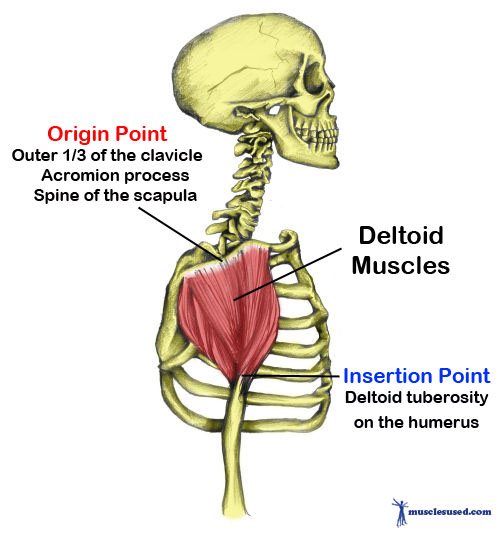 ΔΕΛΤΟΕΙΔΗΣ ΜΥΣ
Έκφυση:
Πρόσθια μοίρα:έξω  	τριτημόριο κλείδας
Μέση μοίρα: ακρώμιο
Οπίσθια: 	ωμοπλατιαία 			άκανθα
Κατάφυση: 	δελτοειδές 			τράχυσμα
Νεύρωση: Μασχαλιαίο ν.
Ενέργεια: Απαγωγή, 
                κάμψη (πρόσθια μ.),
                έκταση (οπίσθια μ.)
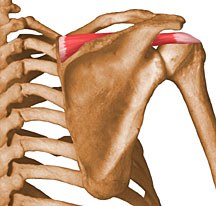 ΥΠΕΡΑΚΑΝΘΙΟΣ ΜΥΣ
Έκφυση:  Υπερακάνθιος βόθρος
Κατάφυση: Μείζον βραχιόνιο όγκωμα (άνω)
Νεύρωση: Υπερπλάτιο ν.
Ενέργεια: απαγωγή




	ΥΠΑΚΑΝΘΙΟΣ ΜΥΣ
Έκφυση:  Υπακάνθιος βόθρος
Κατάφυση: Μείζον βραχιόνιο όγκωμα (μέσο)
Νεύρωση: Υπερπλάτιο ν.
Ενέργεια: έξω στροφή
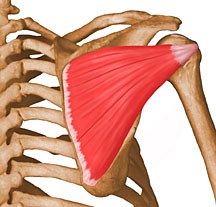 ΕΛΑΣΣΩΝ ΣΤΡΟΓΓΥΛΟΣ ΜΥΣ
Έκφυση:  Άνω 2/3 έξω χείλους
Κατάφυση: Μείζον βραχιόνιο όγκωμα (κάτω)
Νεύρωση: Μασχαλιαίο ν.
Ενέργεια: έξω στροφή





ΜΕΙΖΩΝ ΣΤΡΟΓΓΥΛΟΣ ΜΥΣ
Έκφυση:  Κάτω τριτημόριο έξω χείλους ωμοπλάτης
Κατάφυση: Έσω χείλος αύλακας δικεφάλου
Νεύρωση: Κάτω υποπλάτιο ν.
Ενέργεια: Έκταση,  προσαγωγή, έσω στροφή
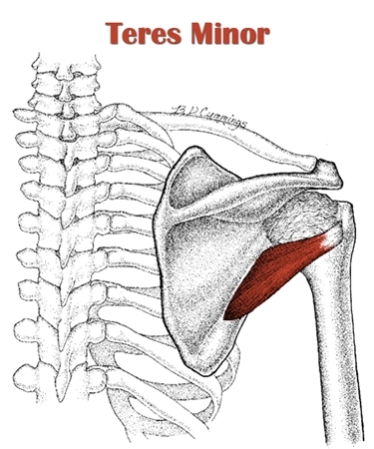 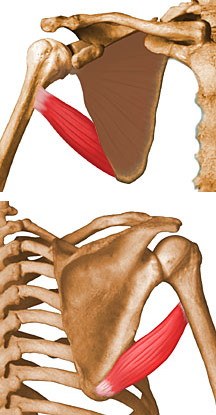 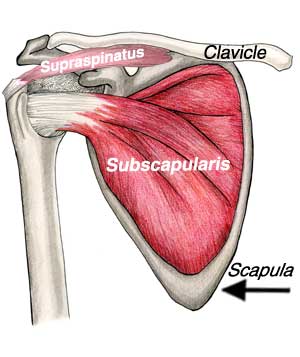 ΥΠΟΠΛΑΤΙΟΣ ΜΥΣ
Έκφυση:  Υποπλάτιος βόθρος
Κατάφυση: Έλασσον βραχιόνιο όγκωμα
Νεύρωση: Άνω-κάτω υποπλάτιο ν.
Ενέργεια: έσω στροφή
Τετράπλευρος χώρος του Velpau
Άνω: Υποπλάτιος/ ελάσσων στρογγύλος
Κάτω: Μείζων         στρογγύλος
Έσω: Μακρά κεφαλή τρικέφαλου
Έξω: Βραχιόνιο οστό
Τρίγωνος χώρος

Άνω: υποπλάτιος και ελάσσων στρογγύλος μυς
Κάτω: μείζων στρογγύλος μυς
Έξω: μακρά κεφαλή τρικέφαλου μυός
Υποπλάτιος
Μείζων στρογγύλος
Δικέφαλος βραχιόνιος
Πρόσθιος βραχιόνιος
Κορακοβραχιόνιος
Τρικέφαλος βραχιόνιος
Μύες βραχίονα
Δικέφαλος βραχιόνιος   (πρόσθιοι)
Κορακοβραχιόνιος         (    »    )  
Πρόσθιος βραχιόνιος     (    »    )
Τρικέφαλος βραχιόνιος  (οπίσθιος)
Αγκωνιαίος  (οπίσθιος περισσότερο στον πήχη)
ΔΙΚΕΦΑΛΟΣ ΒΡΑΧΙΟΝΙΟΣ ΜΥΣ
Έκφυση: 
 Μακρά κεφαλή: υπεργλήνιο φύμα
Βραχεία κεφαλή: κορακοειδής απόφυση
Κατάφυση: Κερκιδικό όγκωμα, περιτονία πήχη
Νεύρωση: Μυοδερματικό ν.
Ενέργεια: υπτιασμός, 
κάμψη αγκώνα
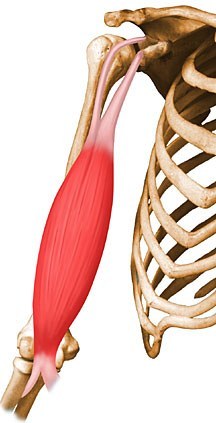 ΚΟΡΑΚΟΒΡΑΧΙΟΝΙΟΣ ΜΥΣ
Έκφυση:  Κορακοειδής απόφυση
Κατάφυση: Μέσο έσω επιφάνειας βραχιονίου
Νεύρωση: Μυοδερματικό ν.
Ενέργεια: κάμψη βραχίονα


ΠΡΟΣΘΙΟΣ ΒΡΑΧΙΟΝΙΟΣ
Έκφυση:  Κάτω ημιμόριο βραχιονίου οστού
Κατάφυση: Κορωνοειδής απόφυση και ωλένιο τράχυσμα της ωλένης
Νεύρωση: Μυοδερματικό ν.
Ενέργεια: κάμψη αγκώνα
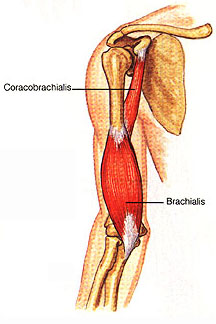 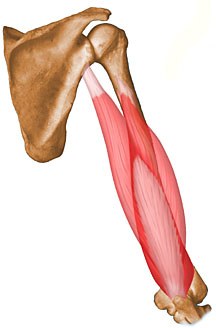 ΤΡΙΚΕΦΑΛΟΣ ΒΡΑΧΙΟΝΙΟΣ ΜΥΣ
Έκφυση: 
Μακρά κεφαλή: υπογλήνιο φύμα
Έσω : Άνω ½ οπίσθιας επιφάνειας βραχιονίου οστού (άνωθεν αύλακας κερκιδικού ν.)
 Έξω : Κάτω ½ οπίσθιας επιφάνειας βραχιονίου οστού (κάτωθεν αύλακας κερκιδικού ν.): 	
Κατάφυση: Ωλέκρανο
Νεύρωση: Κερκιδικό ν.
Ενέργεια: έκταση αγκώνα
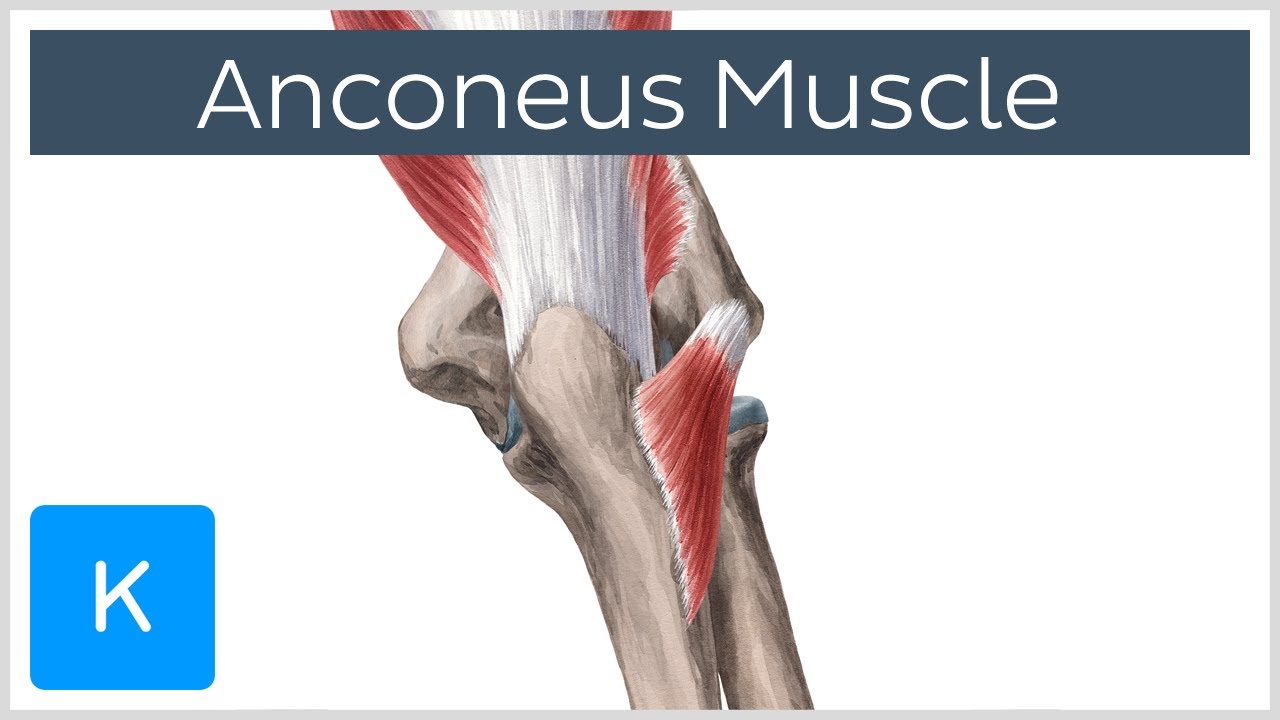 ΑΓΚΩΝΙΑΙΟΣ ΜΥΣ

Έκφυση:     Παρακονδύλια 	         απόφυση
Κατάφυση: Έξω επιφάνεια 	        ωλέκρανου

Νεύρωση:  Κερκιδικό ν.
Ενέργεια: έκταση αγκώνα
Υποπλάτιος
Μείζων στρογγύλος
Δικέφαλος βραχιόνιος
Πρόσθιος βραχιόνιος
Κορακοβραχιόνιος
Τρικέφαλος βραχιόνιος
ΜΑΣΧΑΛΙΑΙΑ ΚΟΙΛΟΤΗΤΑ
Αποτελείται:Μασχαλιαία είσοδοΈσω τοίχωμαΈξω τοίχωμαΠρόσθιο τοίχωμαΟπίσθιο τοίχωμαΈδαφος
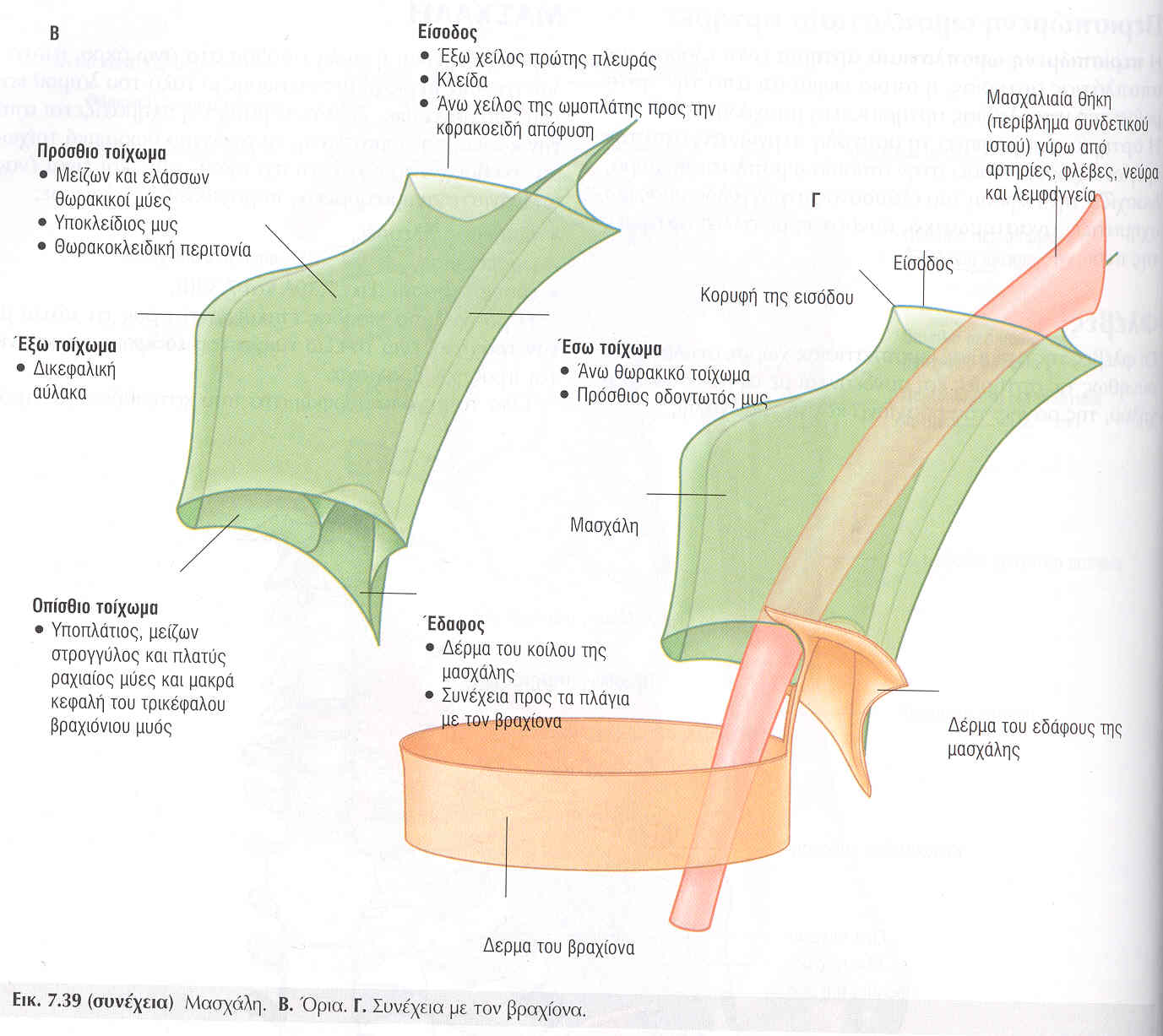 ΜΑΣΧΑΛΙΑΙΑ ΕΙΣΟΔΟΣΕσωτερικό όριο: έξω χείλος 1ης 							πλευράςΠρόσθιο όριο: οπίσθια επιφάνεια 						κλείδαςοπίσθιο όριο: άνω χείλος ωμοπλάτης
Πρόσθιο τοίχωμα: Μείζων θωρακικός μυς, ελάσσων θωρακικός μυς, υποκλείδιος μυς, θωρακοκλειδική περιτονία.Οπίσθιο τοίχωμα: Ωμοπλάτη, υποπλάτιος, πλατύς ραχιαίος, μείζων στρογγύλος, μακρά κεφαλή τρικεφάλου μυός.Έσω τοίχωμα: Ανώτερο θωρακικό τοίχωμα (πλευρές, μεσοπλεύριοι μύες), πρόσθιος οδοντωτός μυς.Έξω τοίχωμα: Δικεφαλική αύλακα βραχιονίου οστού (κορακοβραχιόνιος, βραχεία κεφαλή δικεφάλου).
Πρόσθιο τοίχωμα: Μείζων θωρακικός μυς, ελάσσων θωρακικός μυς, υποκλείδιος μυς, θωρακοκλειδική περιτονία.
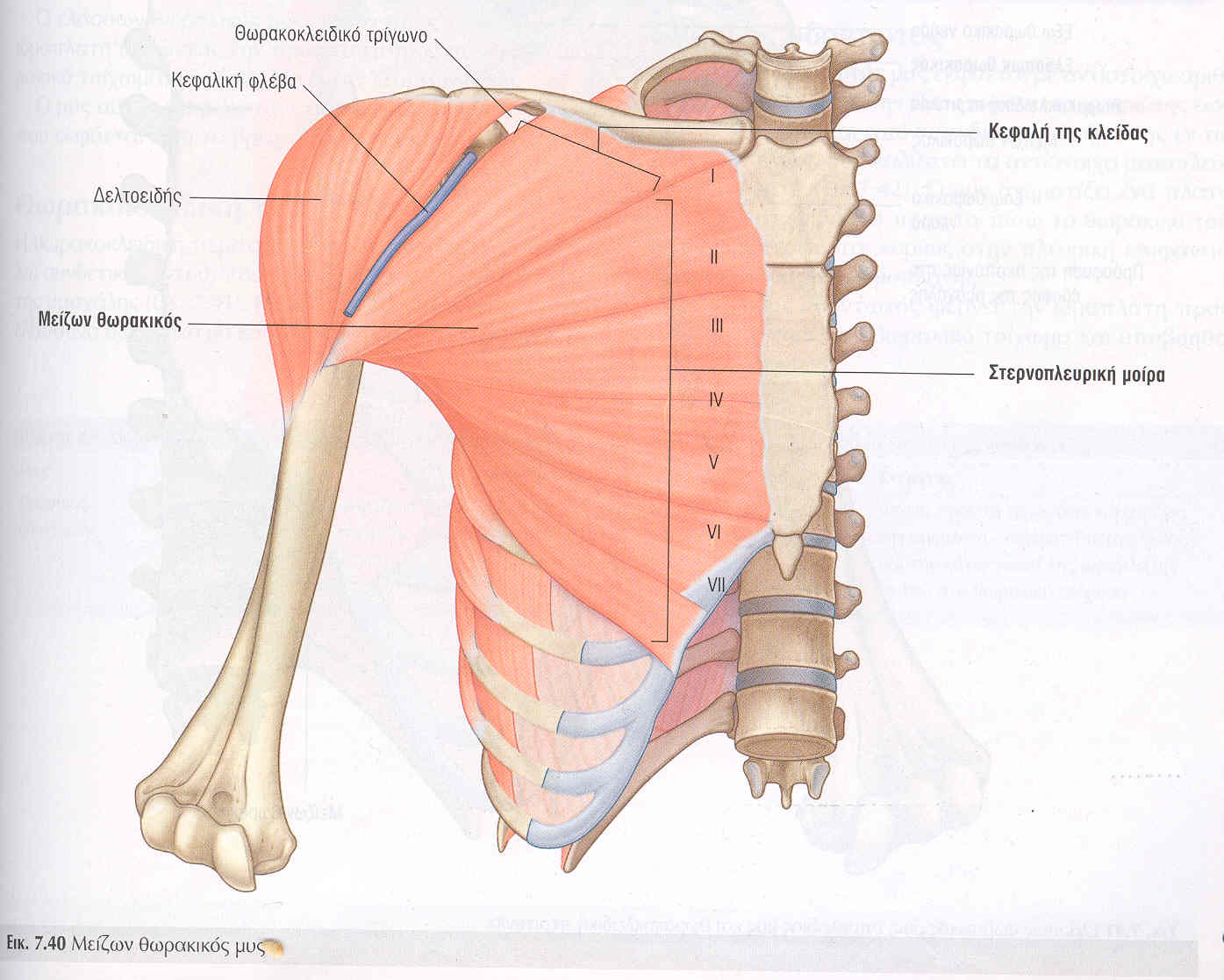 Μείζων θωρακικός μυς
Έκφυση:
Έσω ημιμόριο κλείδας/
Στέρνο και 7 πρώτοι
πλευρικοί χόνδροι / θήκη ορθού κοιλιακού μυός
Κατάφυση
 ΄Εξω χείλος δικεφαλικής αύλακας βραχιονίου οστού (ακρολοφία του μείζονος βραχιονίου ογκώματος)
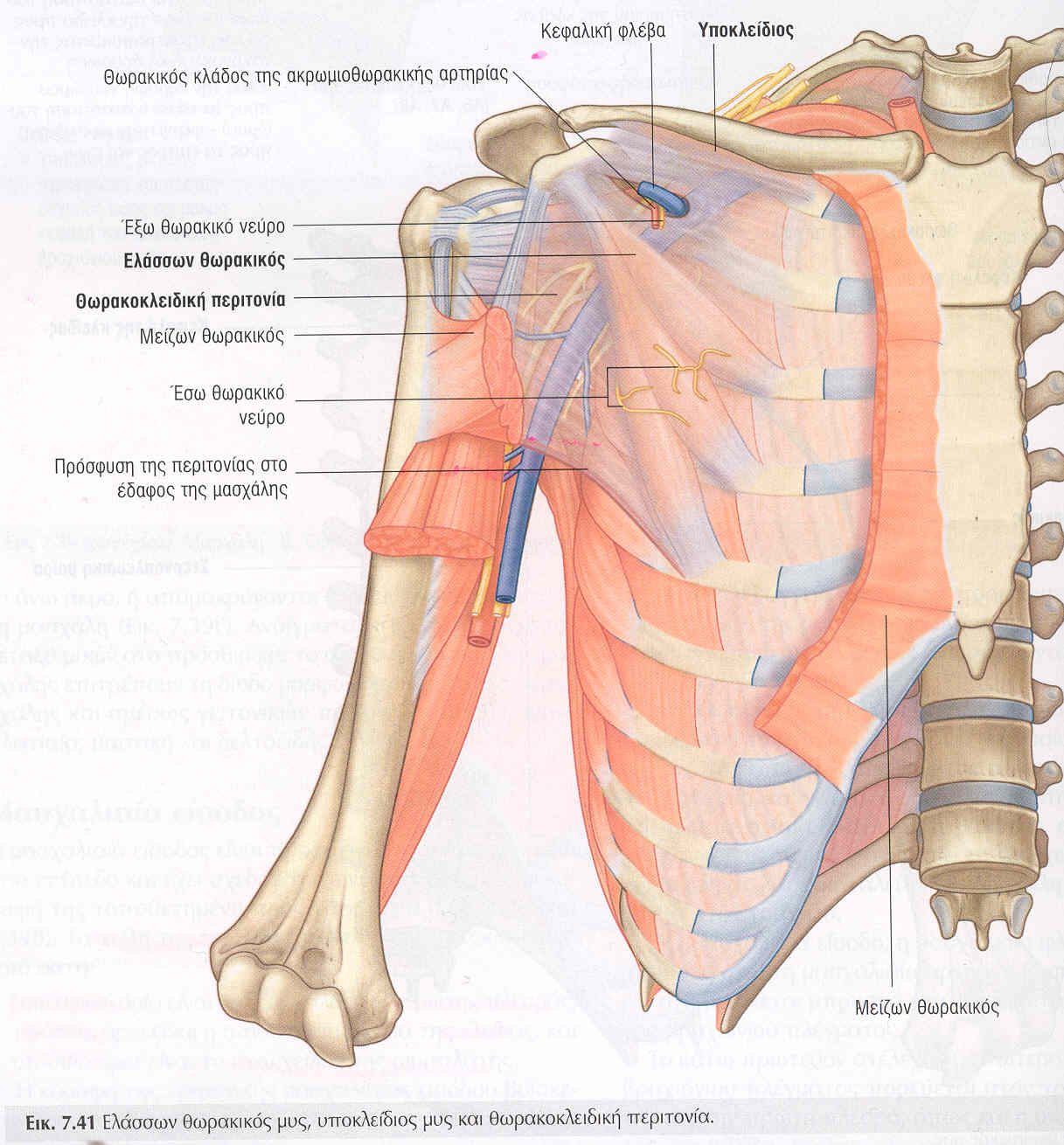 Ελάσσων θωρακικός 	μυς
έκφυση: Άνω χείλος  3-5ης πλευράς
κατάφυση: Κορακοειδής απόφυση
Υποκλείδιος μυς
Έκφυση: 1η πλευρά
Κατάφυση: κλείδα
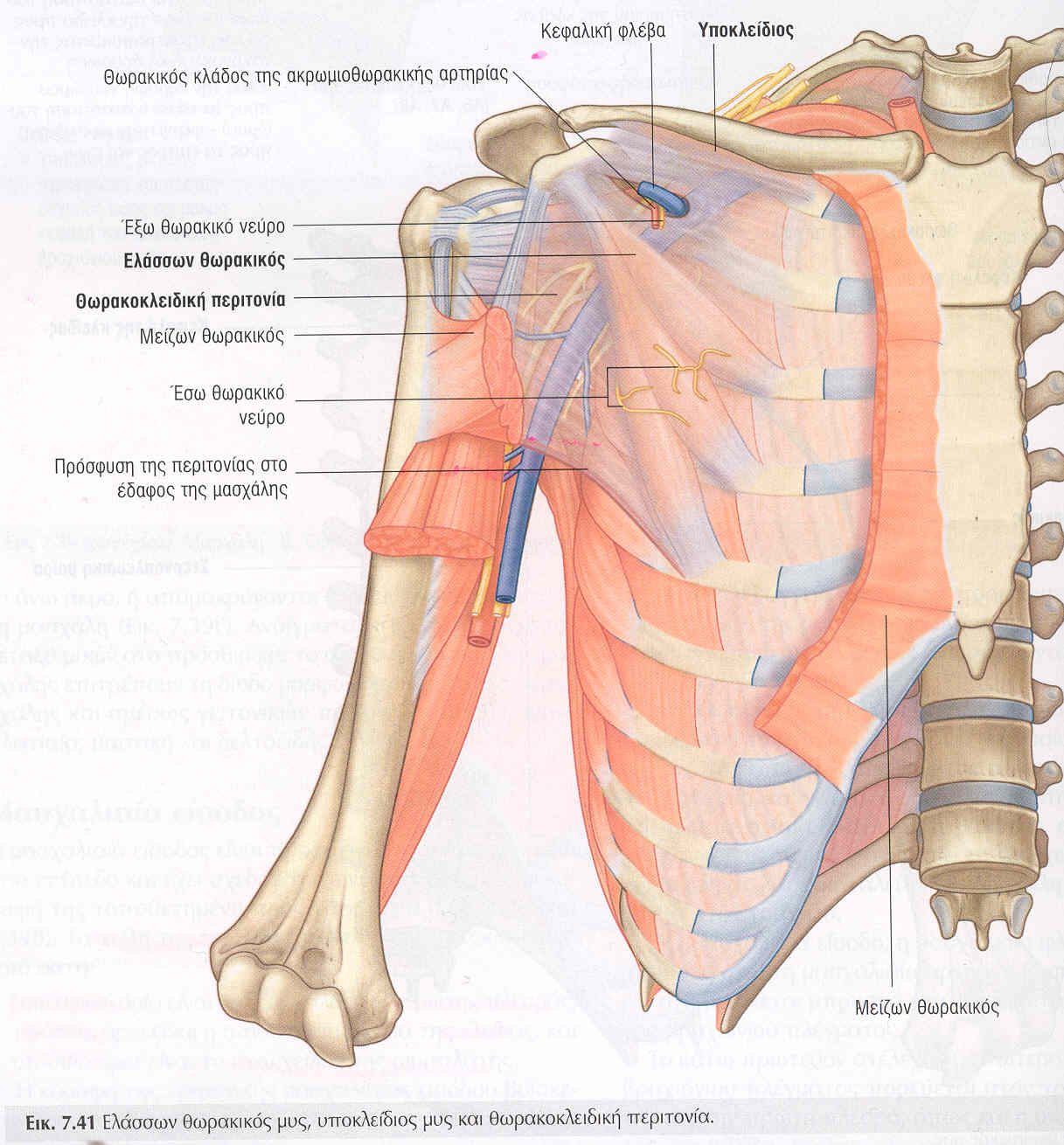 Θωρακοκλειδική 	περιτονία
Πέταλο συνδετικού ιστού 
που συνδέει την κλείδα 
με το έδαφος της 
μασχάλης.
Περιβάλλει υποκλείδιο
και ελάσσονα θωρακικό 
και γεμίζει το μεταξύ 
τους διάκενο.
Κεφαλική φλέβα, 
ακρωμιοθωρακική 
αρτηρία, έξω θωρακικό
νεύρο.
Έσω τοίχωμα
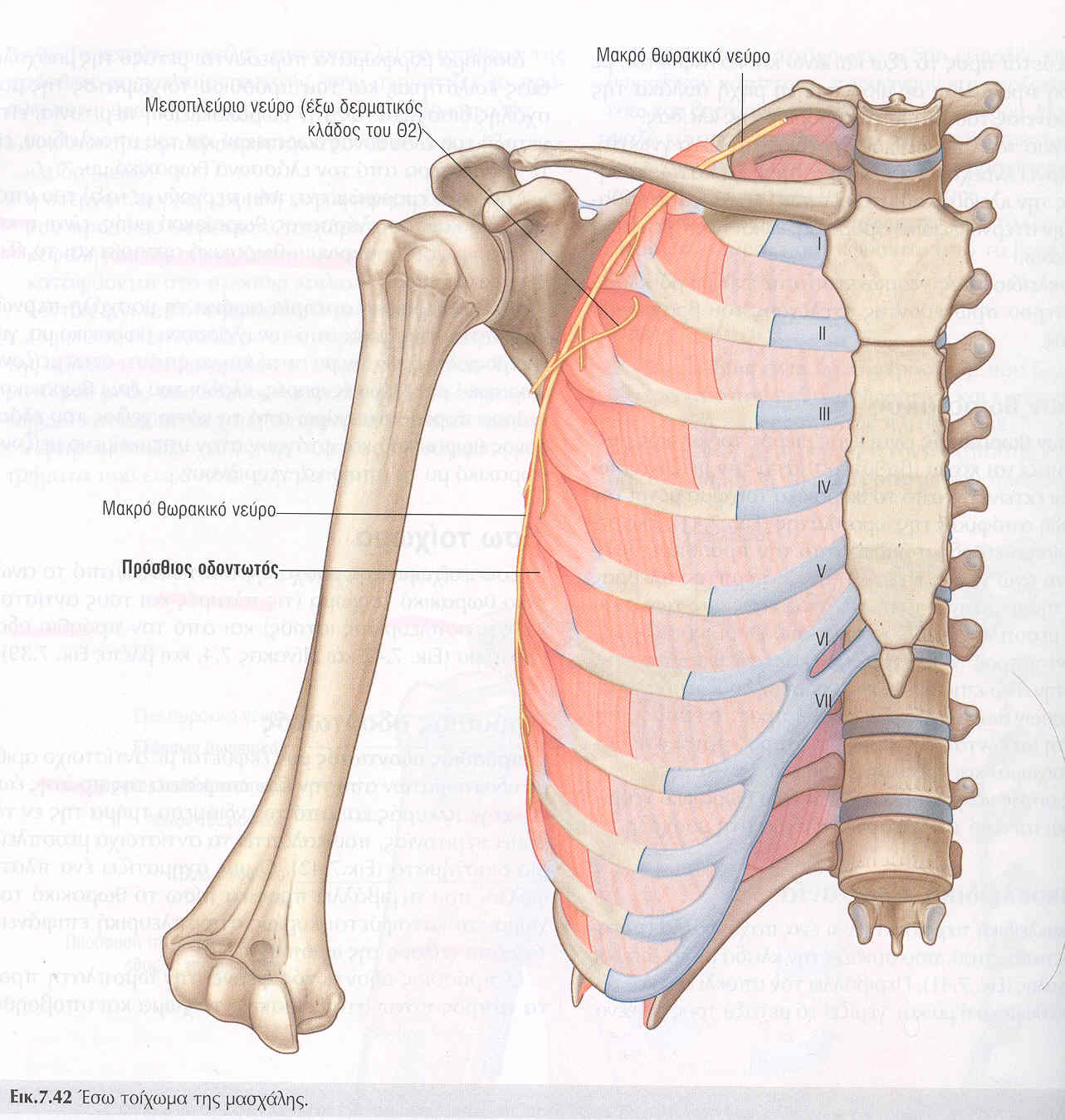 Ανώτερο θωρακικό τοίχωμα (πλευρές, μεσοπλεύριοι μύες), πρόσθιος οδοντωτός μυς.
Μεσοπλεύριο- βραχιόνιο νεύρο (δερματικός κλάδος του 2ουμεσοπλεύριου νεύρου)
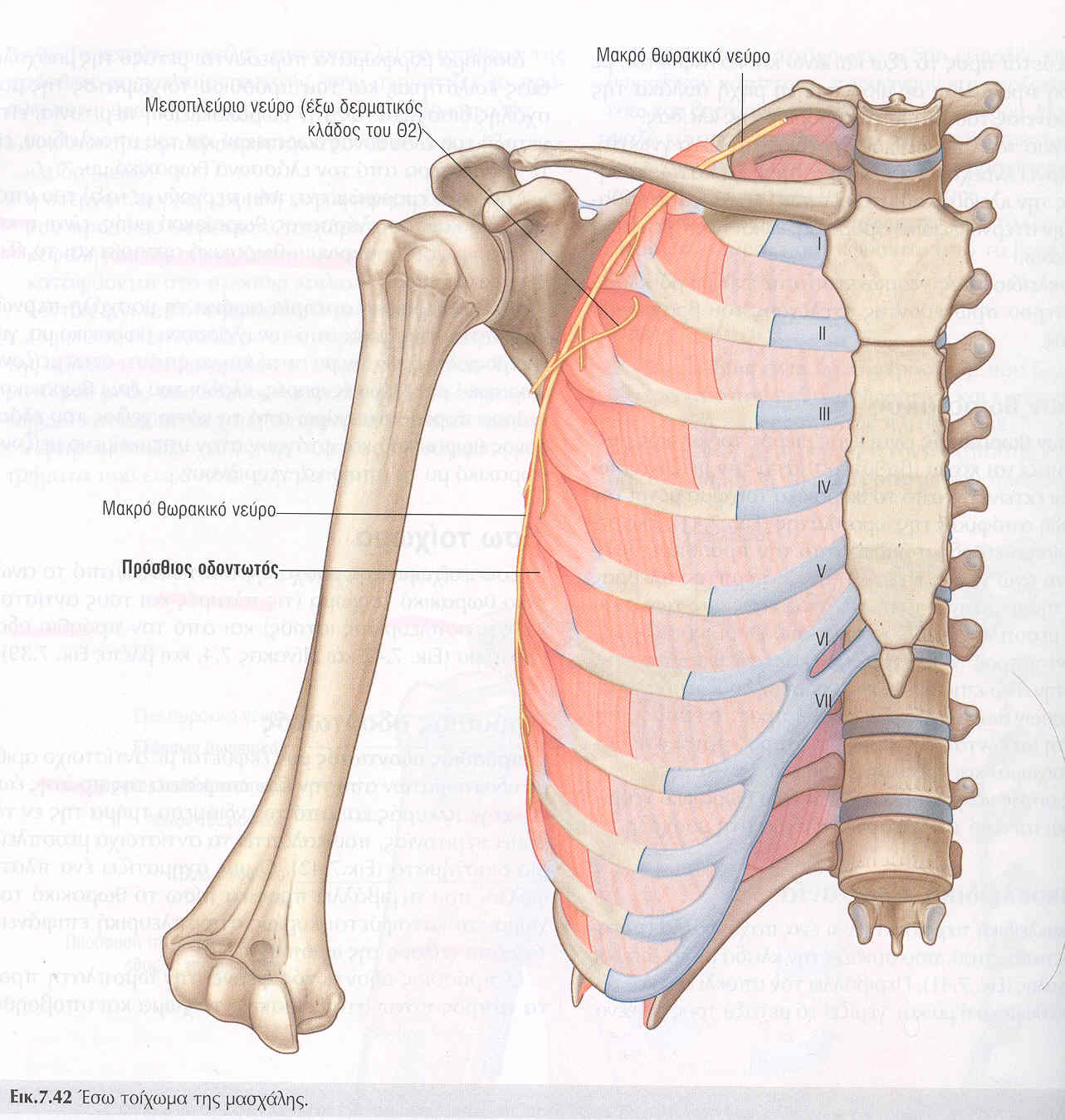 Πρόσθιος οδοντωτός
Έκφυση: 1η-9η πλευρά και αντίστοιχα μεσοπλεύρια διαστήματα.
Κατάφυση: έσω (νωτιαίο) χείλος ωμοπλάτης
Έξω τοίχωμα μασχάλης
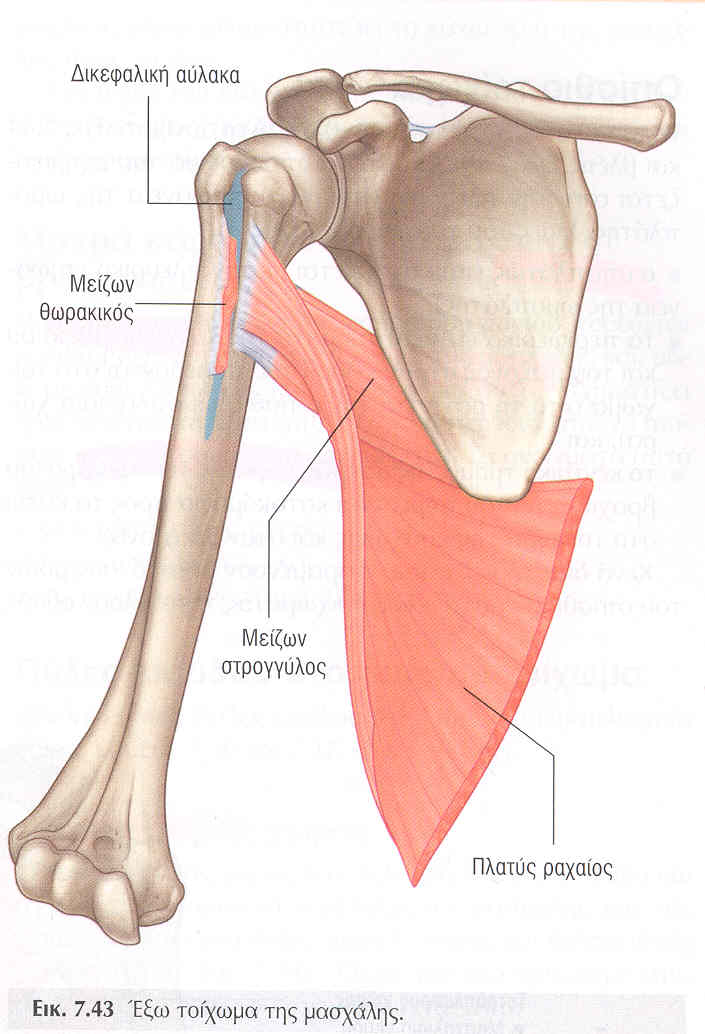 Δικεφαλική αύλακα βραχιονίου οστού.

Καταφύονται: μείζων θωρακικός, μείζων στρογγύλος, πλατύς ραχιαίος μυς.
Οπίσθιο τοίχωμα
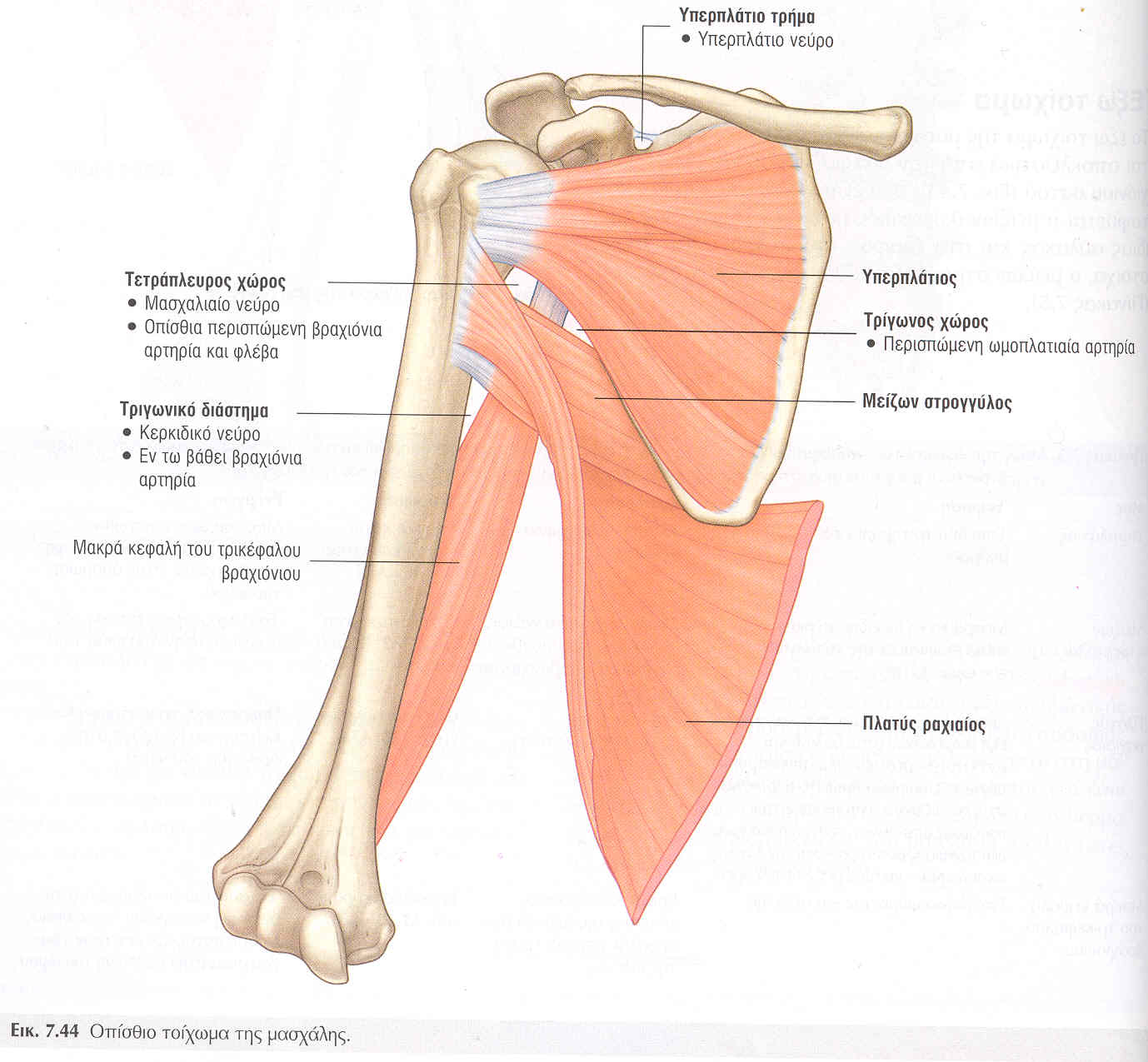 Ωμοπλάτη, υποπλάτιος, πλατύς ραχιαίος, μείζων στρογγύλος, μακρά κεφαλή τρικεφάλου μυός.
Υποπλάτιος
έκφυση: υποπλάτιο 		     βόθρο.
κατάφυση: έλασσον 	    
           βραχιόνιο όγκωμα.
	Μείζων στρογγύλος
έκφυση: πίσω, κάτω 		   γωνία ωμοπλάτης.
κατάφυση: δικεφαλική 		      αύλακα (ακρολοφία ελάσσονος βραχιονίου ογκώματος).
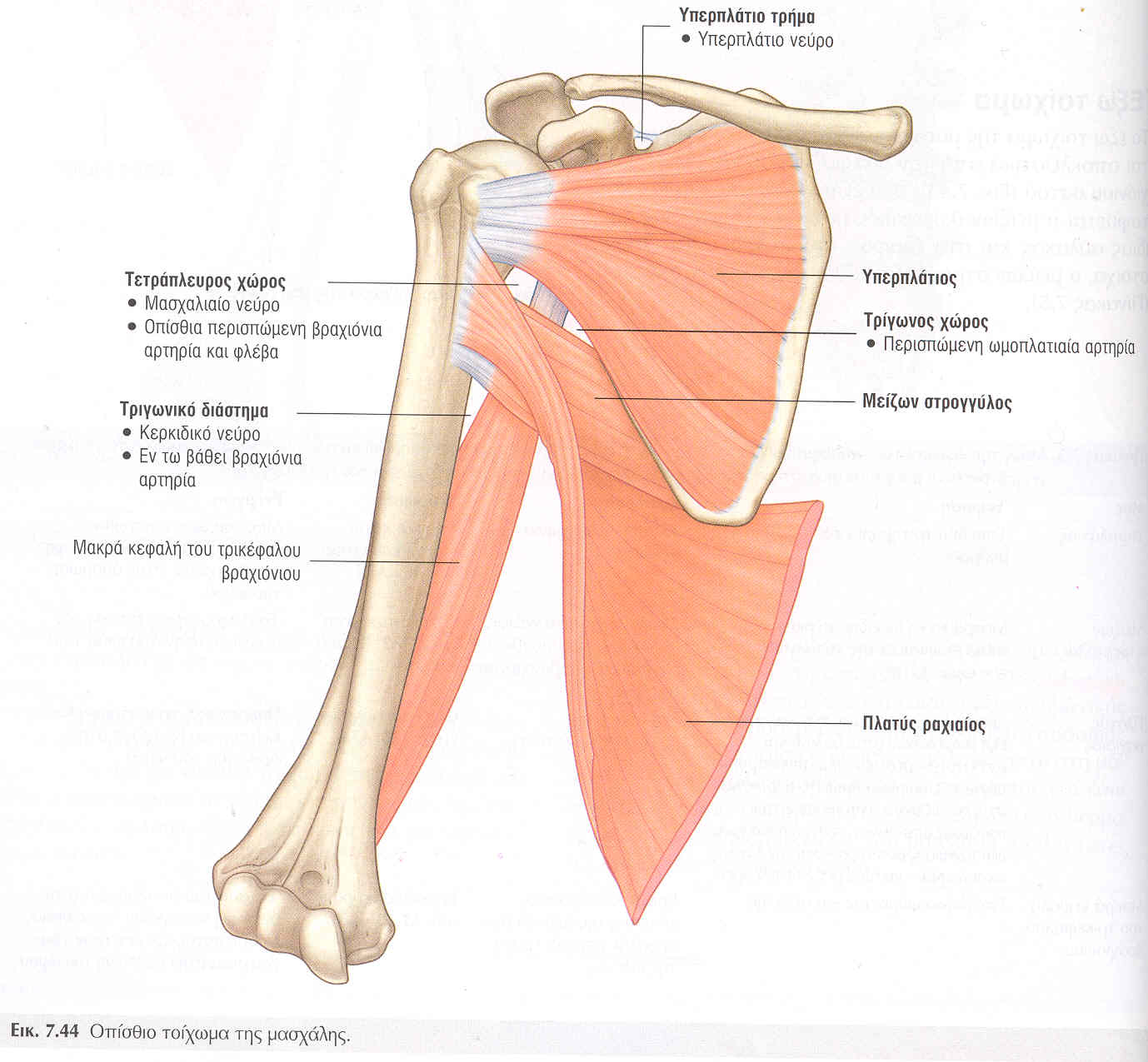 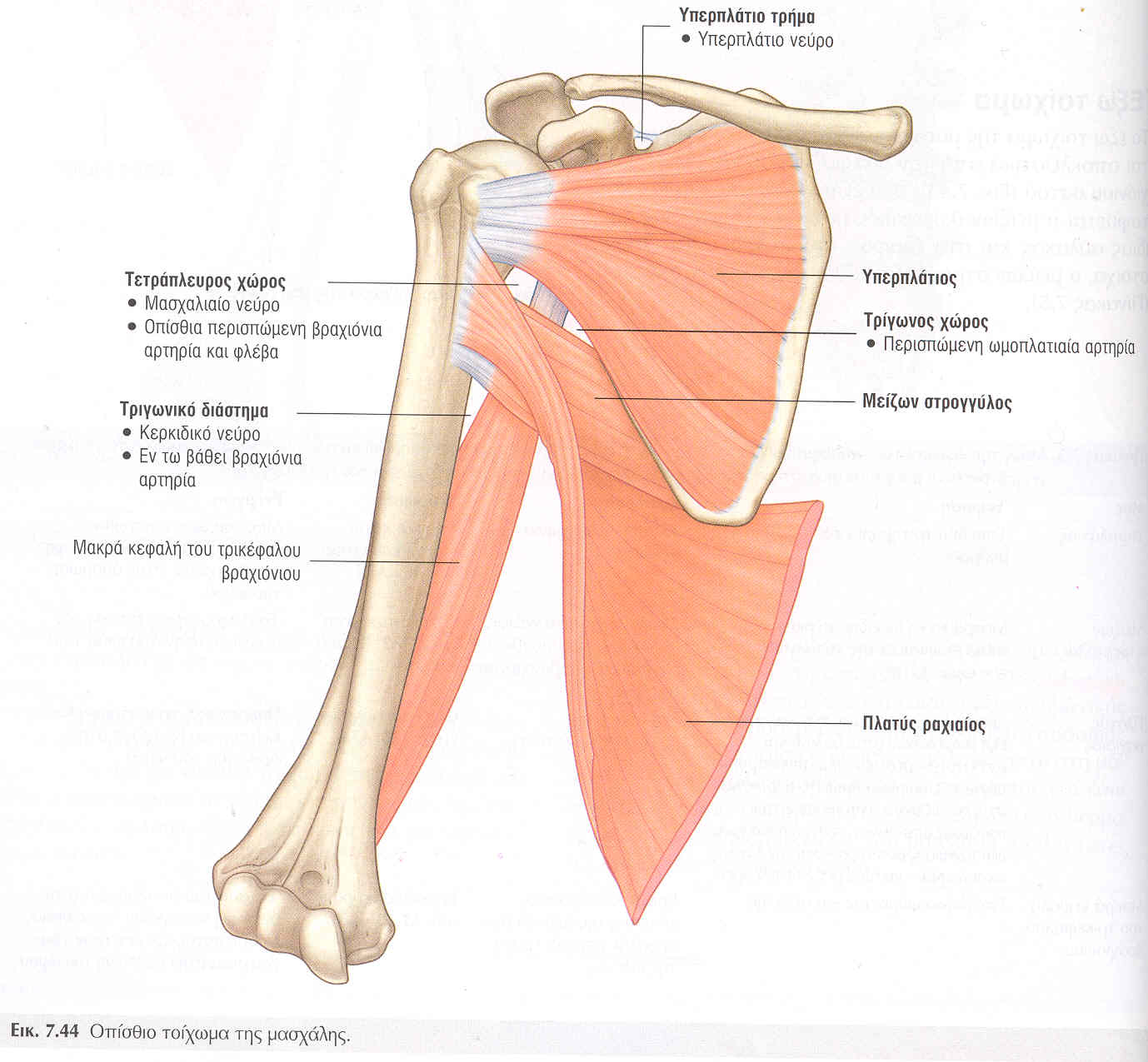 Πλατύς ραχιαίος
Έκφυση: ακανθώδεις αποφύσεις 6 κατώτερων θωρακικών και οσφυϊκών  σπονδύλων/ μεσακάνθιους συνδέσμους, λαγόνια ακρολοφία, κατώτερες 3-4 πλευρές.
Κατάφυση: δικεφαλική αύλακα
Μακρά κεφαλή τρικεφάλου
Έκφυση: υπογλήνιο φύμα 	  	   ωμοπλάτης
Κατάφυση: ωλέκρανο ωλένης
Τετράπλευρος χώρος
Όρια 
   Υποπλάτιος μυς/χειρουργικός αυχένας βραχιονίου οστού/ μείζων στρογγύλος μυς/ μακρά κεφαλή τρικέφαλου βραχιονίου μυ. 
Διέρχονται: 
    Μασχαλιαίο νεύρο, οπίσθια περισπώμενη βραχιόνια αρτηρία και φλέβα.
Τρίγωνος χώρος
Όρια 
   Υποπλάτιος μυς/ μείζων στρογγύλος/ μακρά κεφαλή τρικεφάλου βραχιονίου μυός

Διέρχονται 
  Περισπώμενη ωμοπλατιαία αρτηρία και φλέβα.
Περιεχόμενα μασχαλιαίας κοιλότηταςΜεγάλα αγγεία, νεύρα και λεμφαγγεία του άνω άκρου.Μασχαλιαία απόφυση μαστού, λεμφαδένες.
Μασχαλιαία αρτηρία
Κλάδοι μασχαλιαίας αρτηρίας
Aνωτάτη θωρακική (1η μ.) 
Ακρωμιοθωρακική, πλάγια θωρακική   ( 2η μοίρα).
Υποπλάτια (3η μ.)
(περισπώμενη της ωμοπλάτης/
θωρακορραχιαία)
Πρόσθια και οπίσθια περισπώμενη του βραχίονα  
  (3η μοίρα).
Μασχαλιαία φλέβα
Βασιλική φλέβα (οπίσθια/ έσω επιφάνεια βραχίονα)
Κεφαλική (οπίσθια/ έξω επιφάνεια)
Βραχιόνιο  πλέγμα
Βραχιόνιο πλέγμα (Α5-Θ1)
Βραχιόνιο πλέγμα
Κλάδοι ριζών:ραχιαίο ν. Ωμοπλάτης (Α5), μακρό θωρακικό ν. (Α5-7).
Κλάδοι πρωτευόντων στελεχών: υπερπλάτιο, υποκλείδιο νεύρο (άνω πρωτεύων στέλεχος)
Κλάδοι έξω δευτερεύοντος στελέχους: έξω θωρακικό, μυοδερματικό, έξω ρίζα μέσου ν.
Κλάδοι έσω δευτερεύοντος στελέχους: έσω θωρακικό, έσω δερματικό ν. βραχίονα, έσω δερματικό ν. πήχη, έσω ρίζα μέσου ν., ωλένιο ν)
Κλάδοι οπισθίου στελέχους: άνω υποπλάτιο, θωρακοραχιαίο, κάτω υποπλάτιο, μασχαλιαίο, κερκιδικό
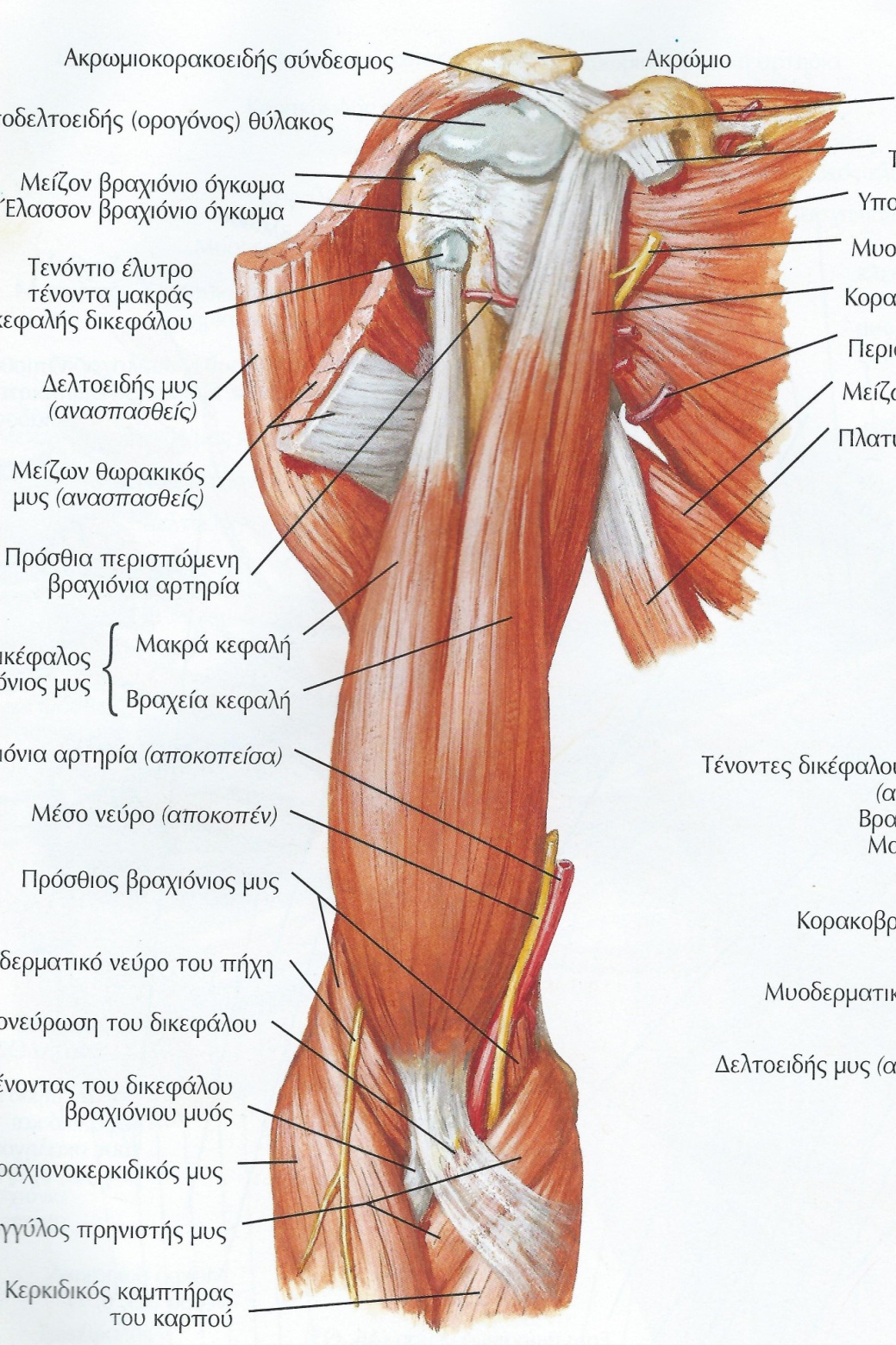 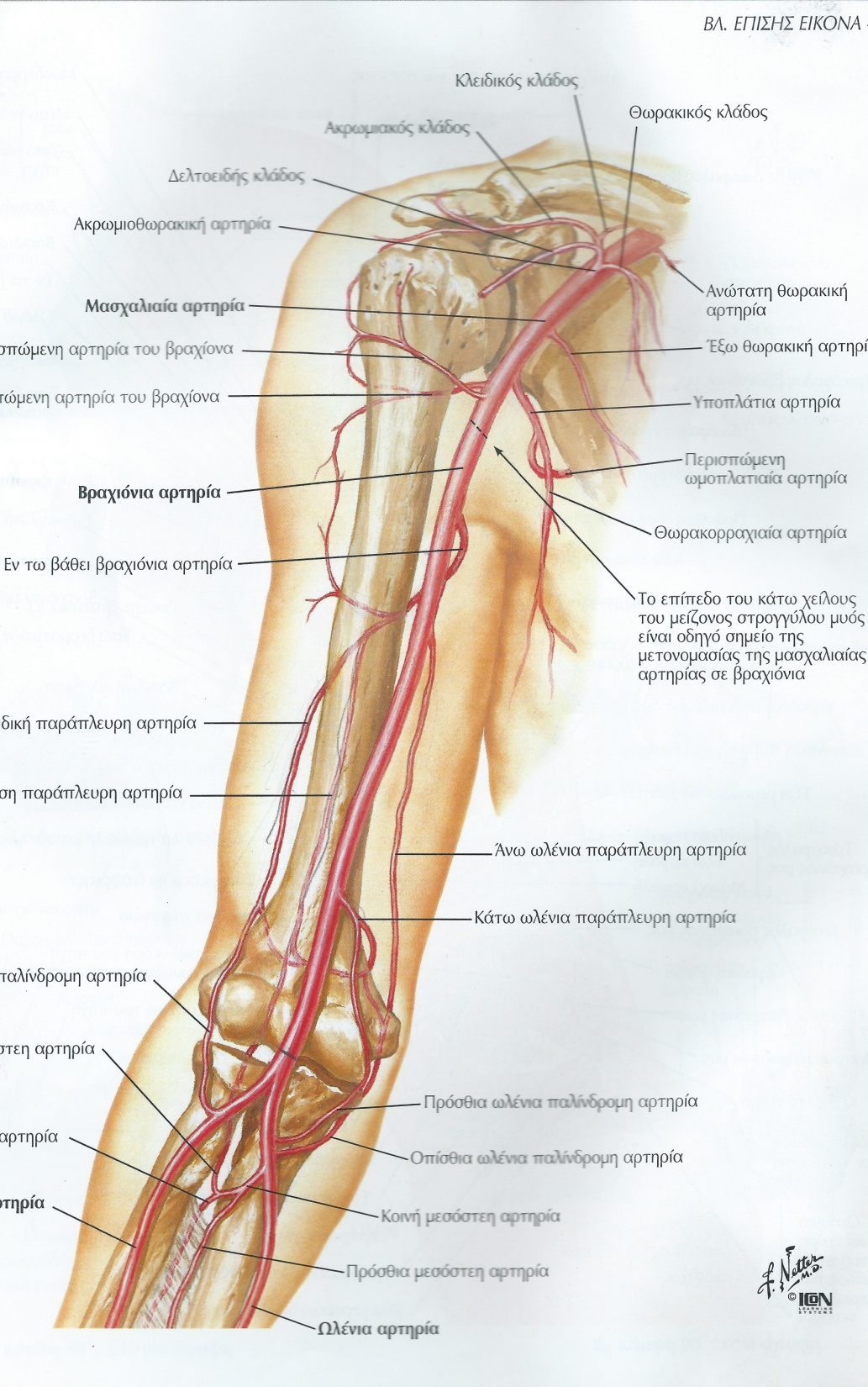 Λεμφαδένες
Βραχιόνιοι (έξω)
Μαστικοί (πρόσθιοι)
Υποπλάτιοι (οπίσθιοι)
Κεντρικοί
Κορυφαίοι